I Will Pray
(Ever Will I Pray)
3/4
F/A - MI

Verses: 4/Chorus
PDHymns.com
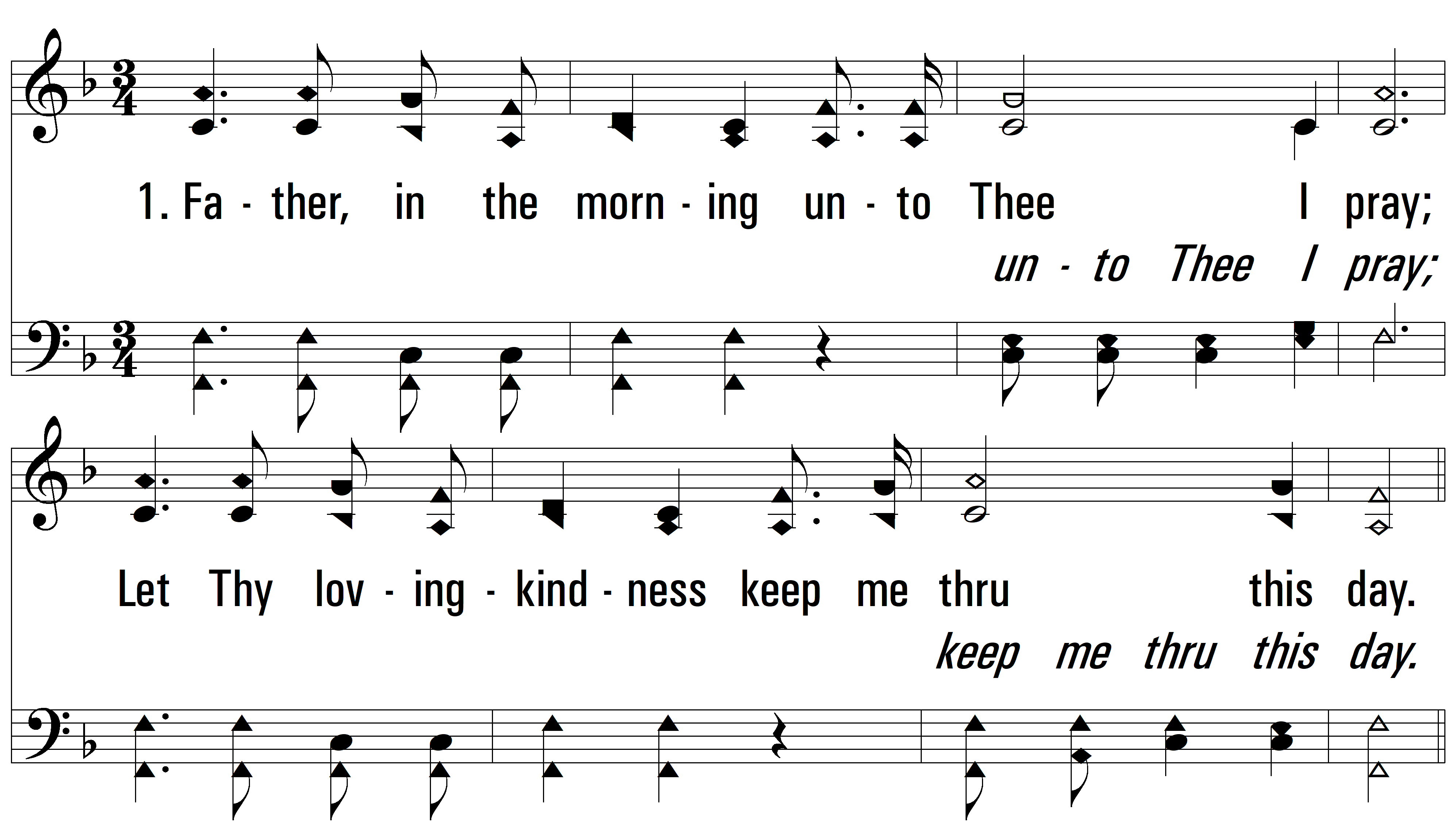 vs. 1 ~ I Will Pray
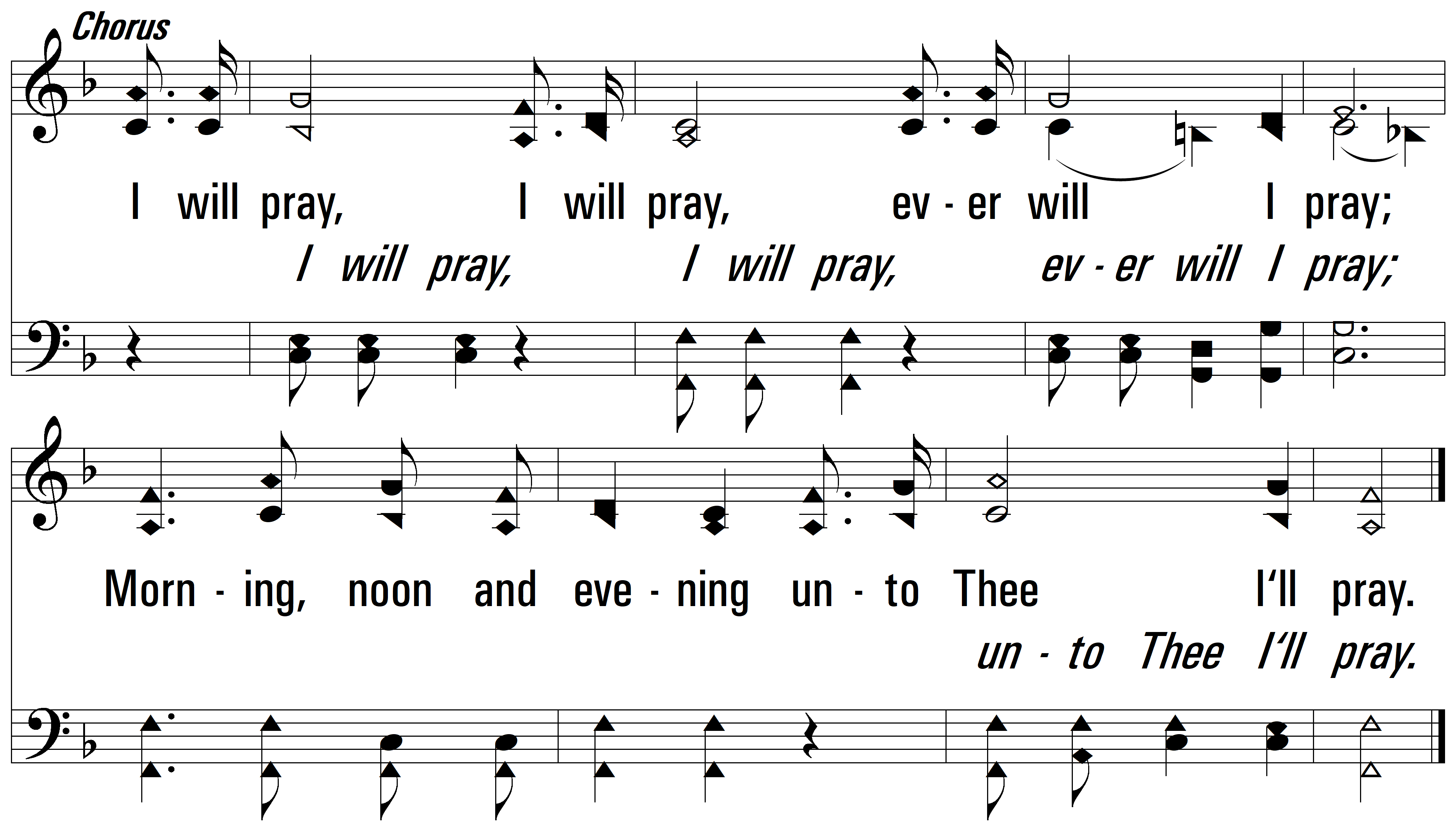 vs. 1
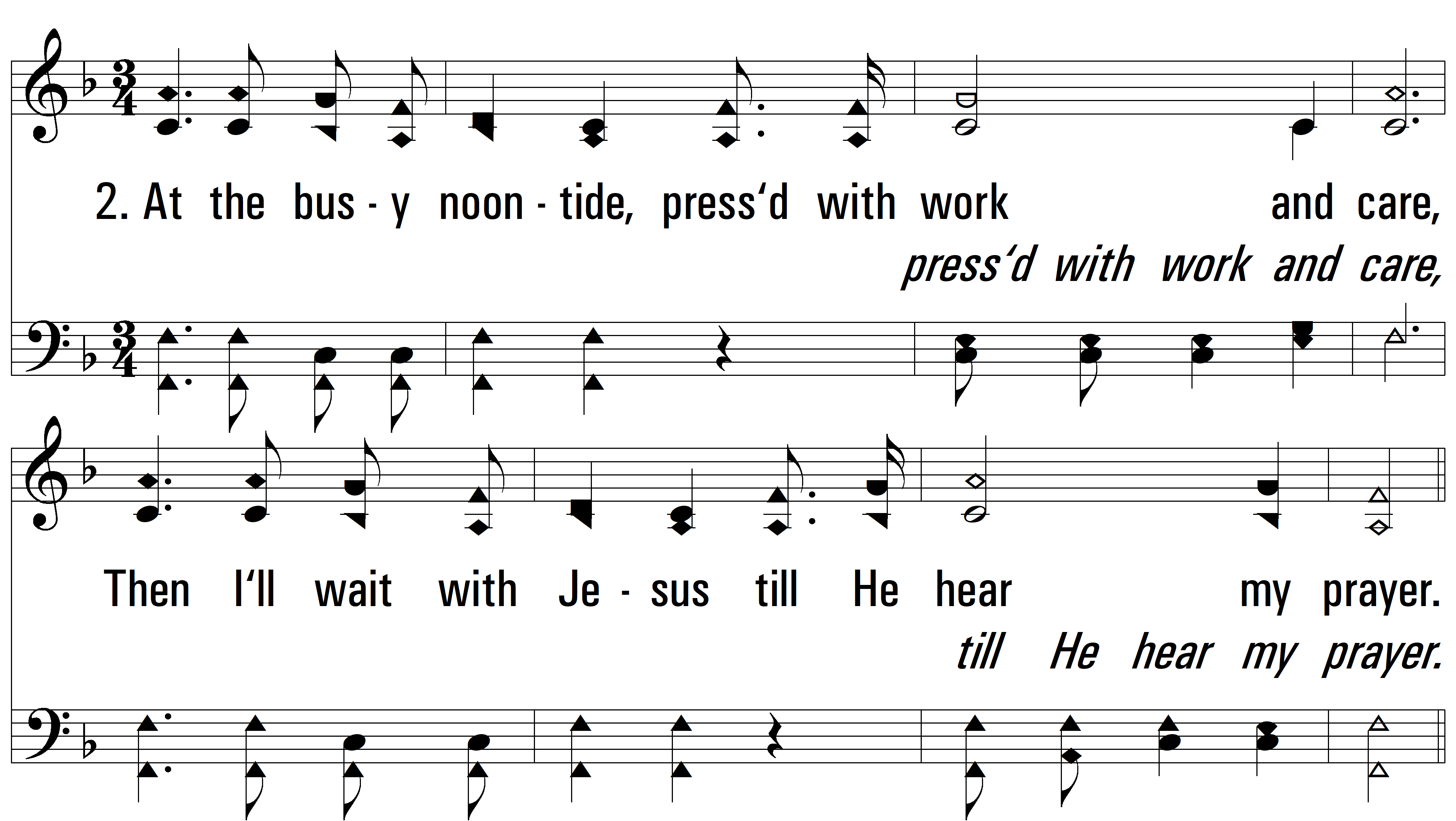 vs. 2 ~ I Will Pray
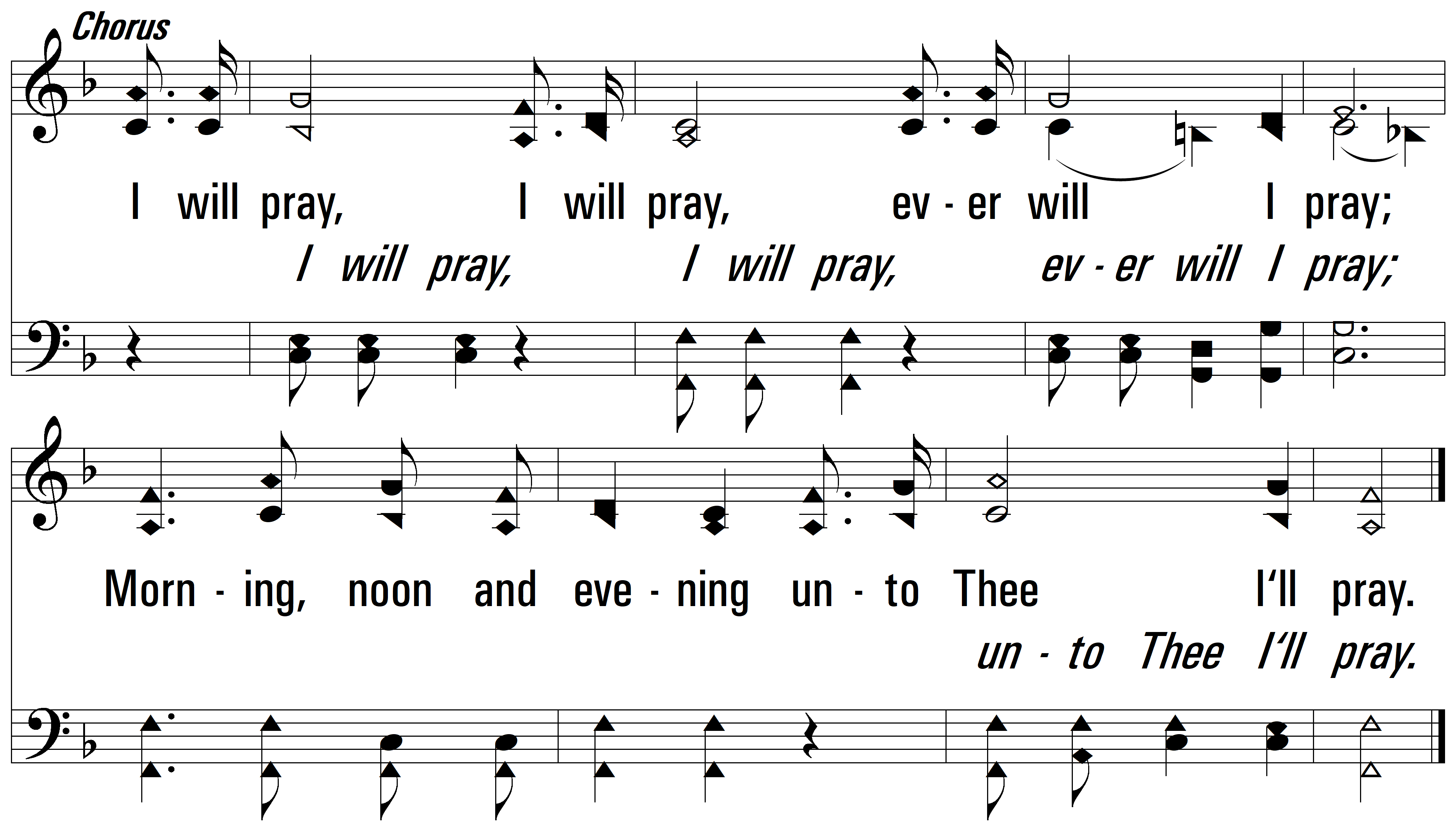 vs. 2
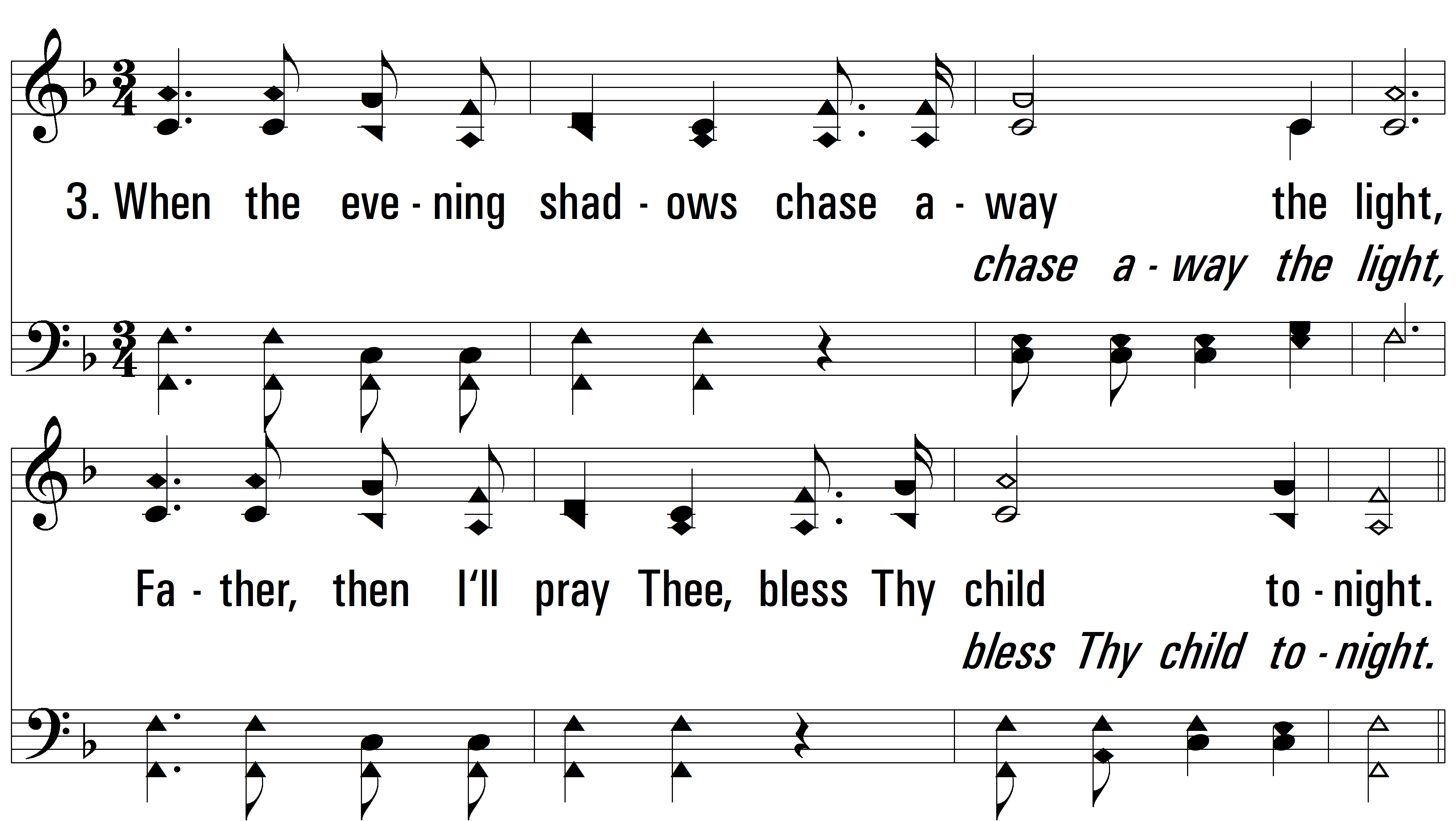 vs. 3 ~ I Will Pray
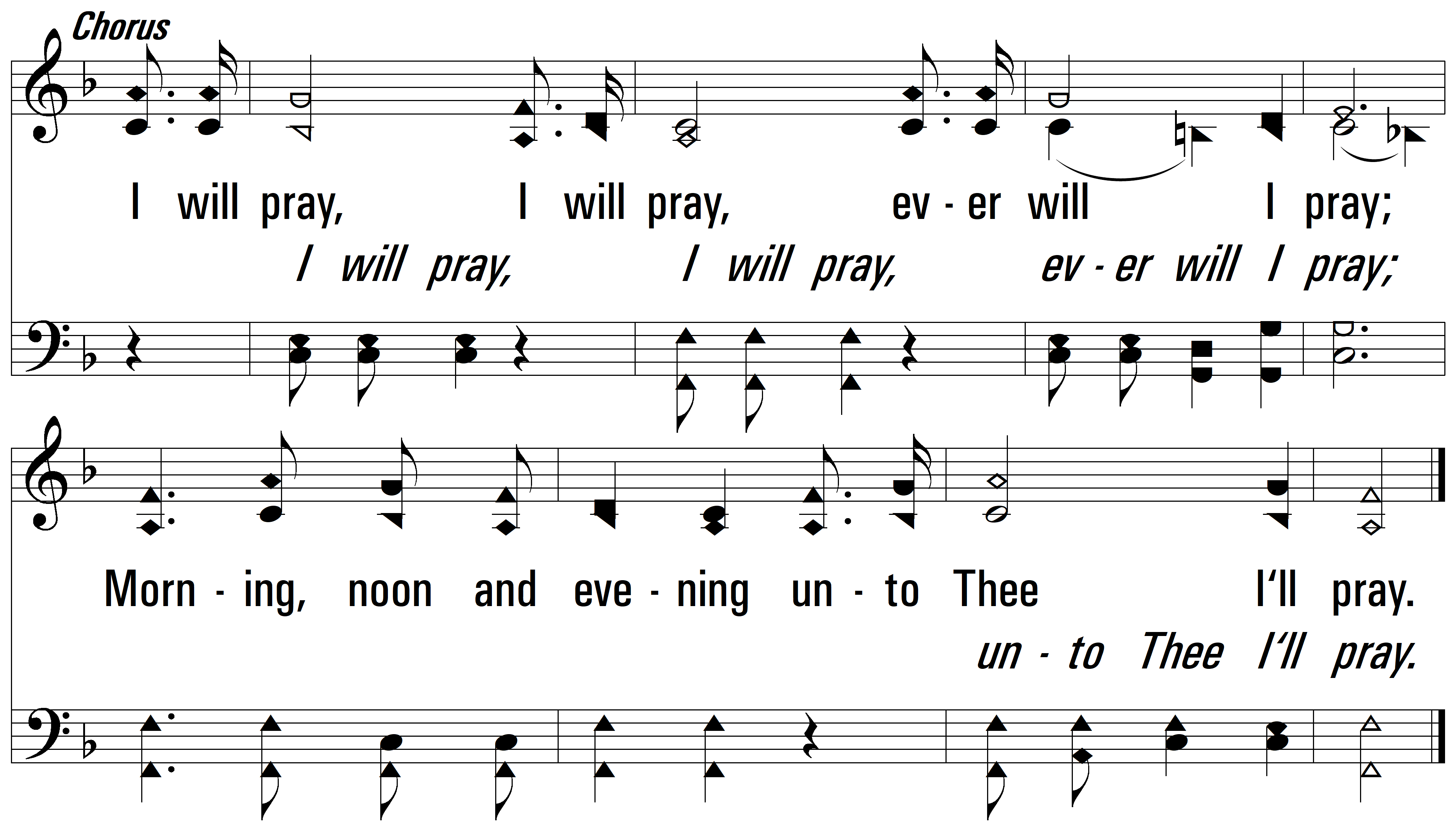 vs. 3
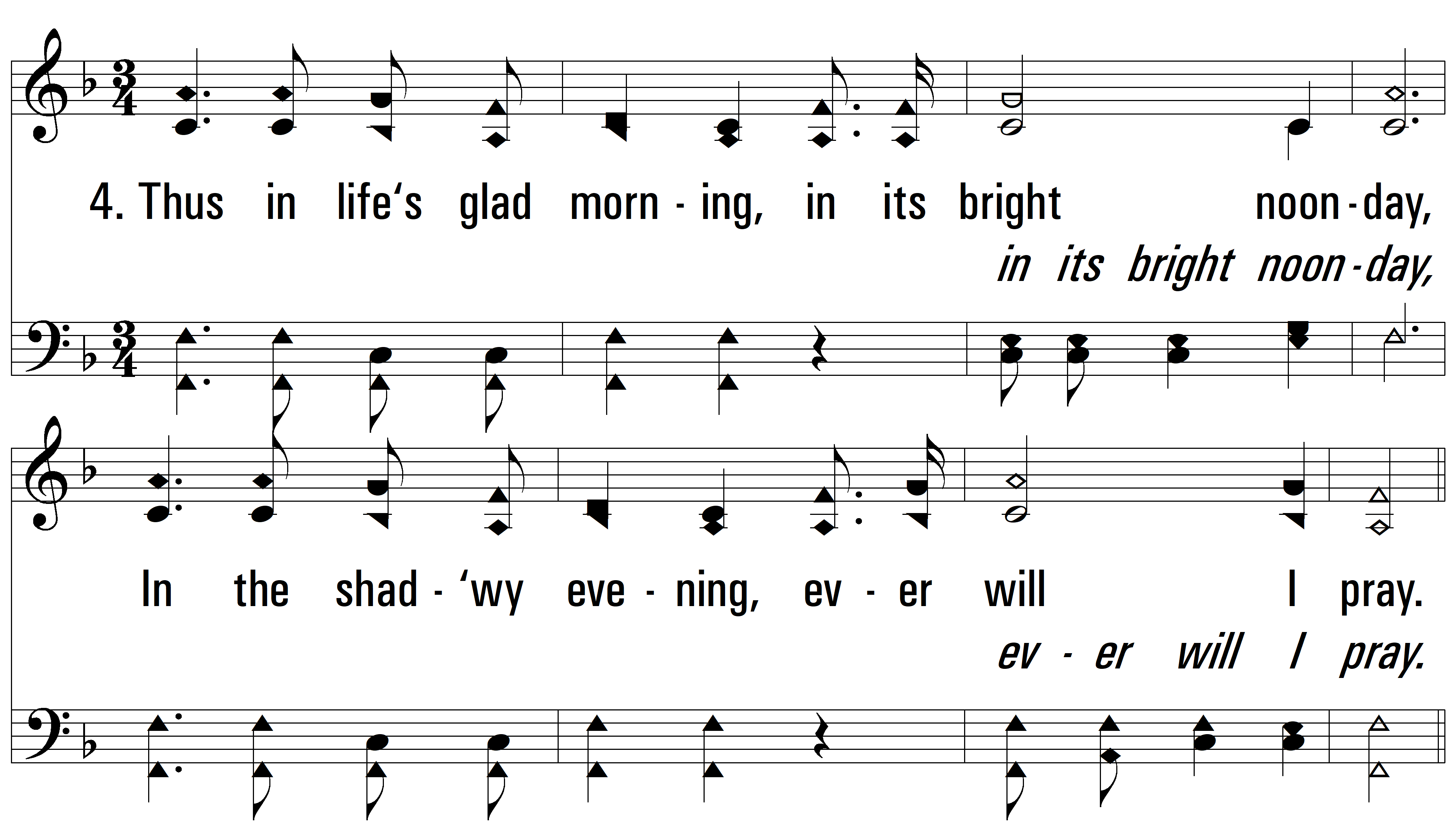 vs. 4 ~ I Will Pray
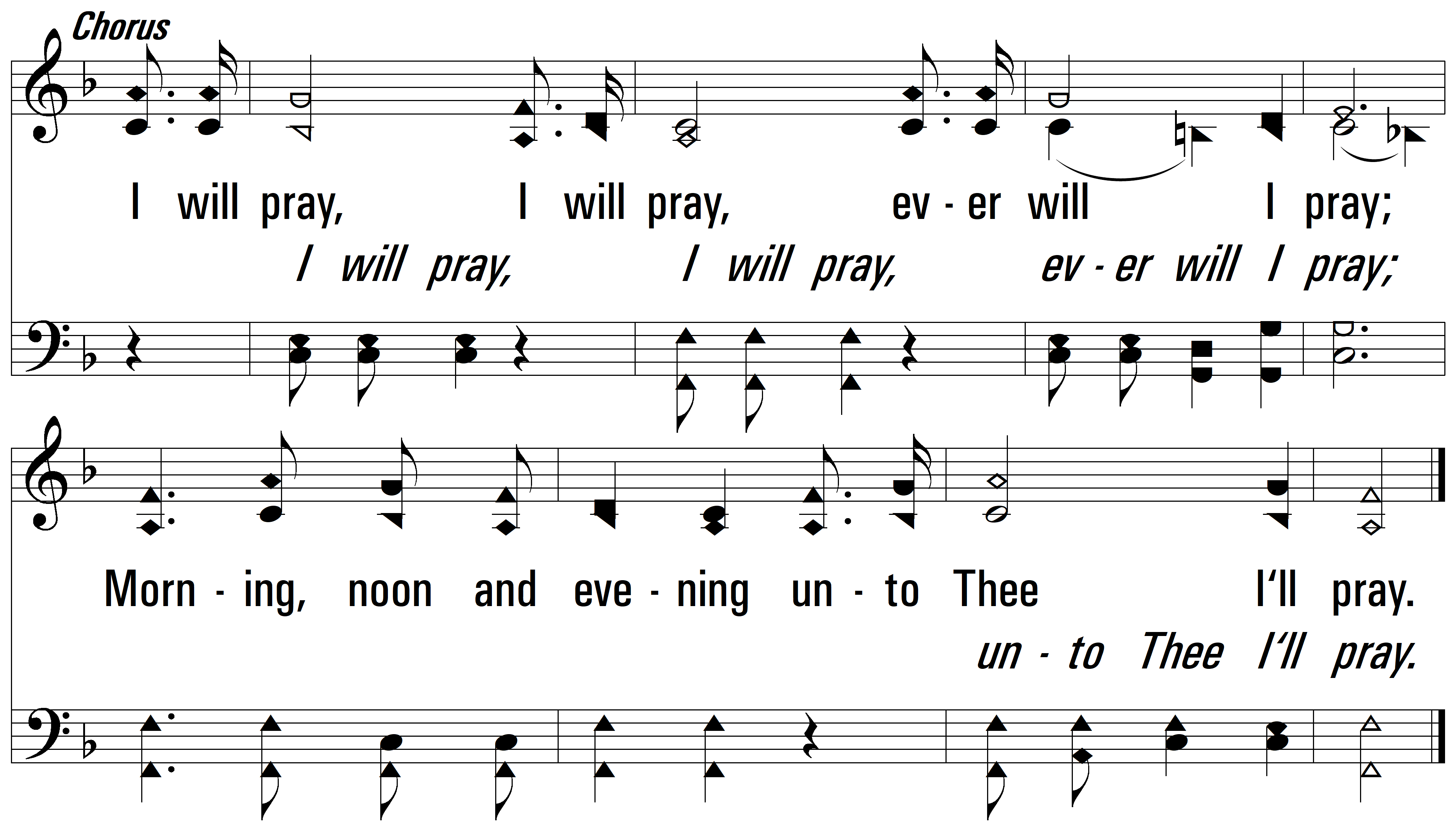 END
PDHymns.com
vs. 4